Java interface
Projeto – Pacote - Class
Instalação - Netbeans e JDK 7
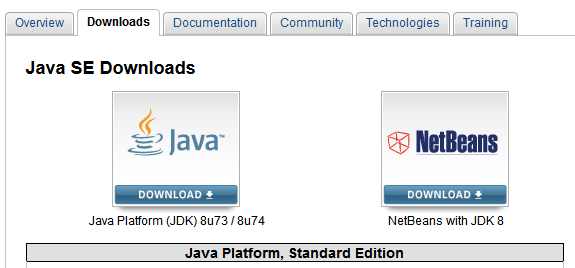 http://www.oracle.com/technetwork/java/javase/downloads/index.html
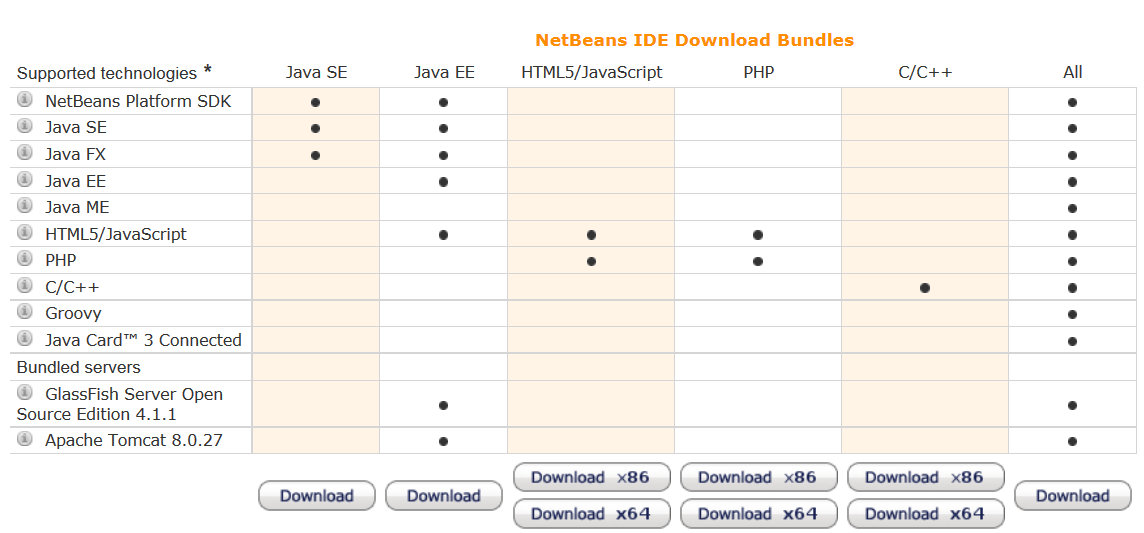 https://netbeans.org/downloads/index.html
Interface – Ambiente de trabalho
Organização do NetBeans
No net Beans tudo é organizado com projetos

Projeto -> Pacote -> Classe -> (Métodos e variáveis)
Primeiro projeto - Criar projeto (primeiro)
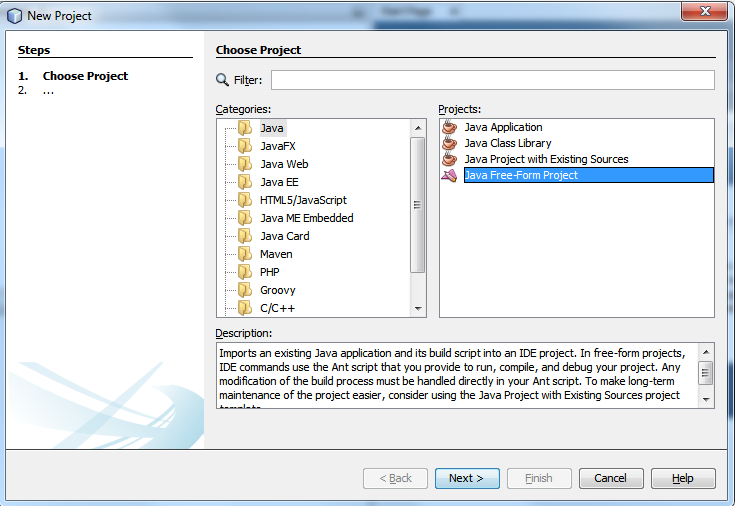 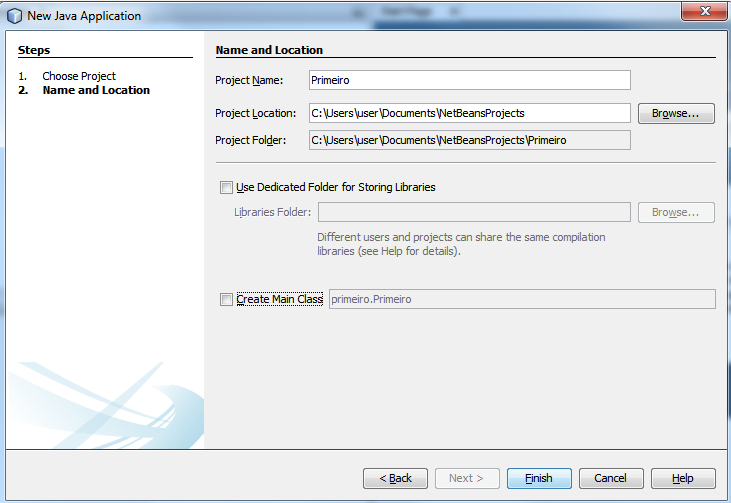 1
3
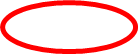 2
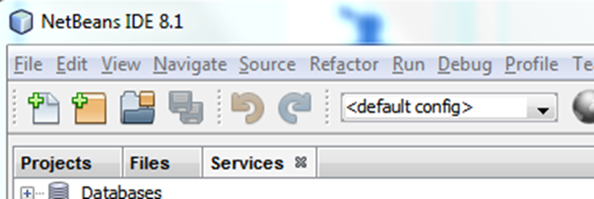 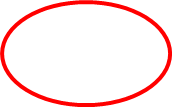 Até 4
Trabalhar o projeto – 1º Criar o pacote (Aulas) dentro do projeto
Estrutura java
Pacotes dentro de projetos classes dentro de pacotes (dentro de classes métodos e variáveis )
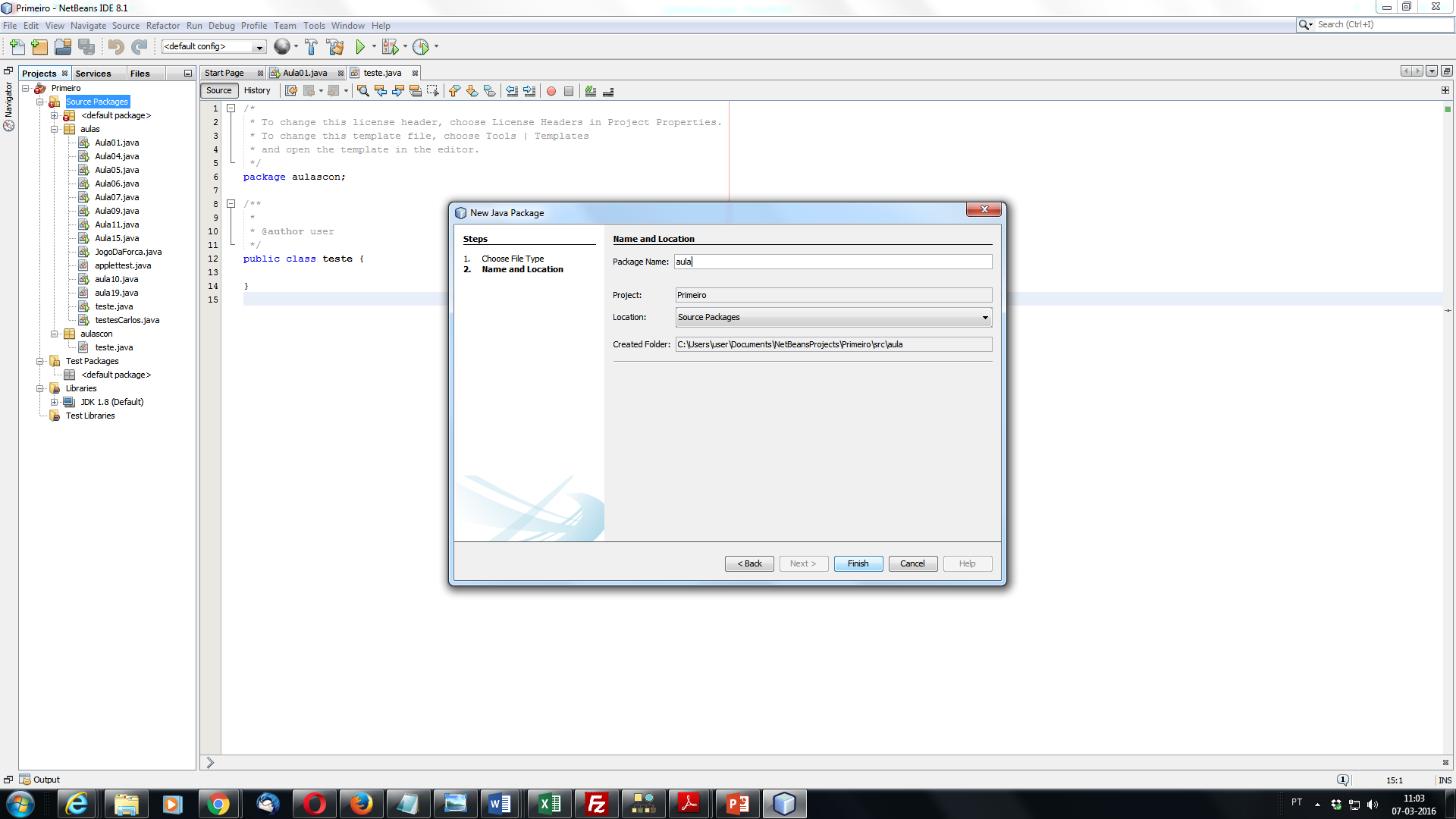 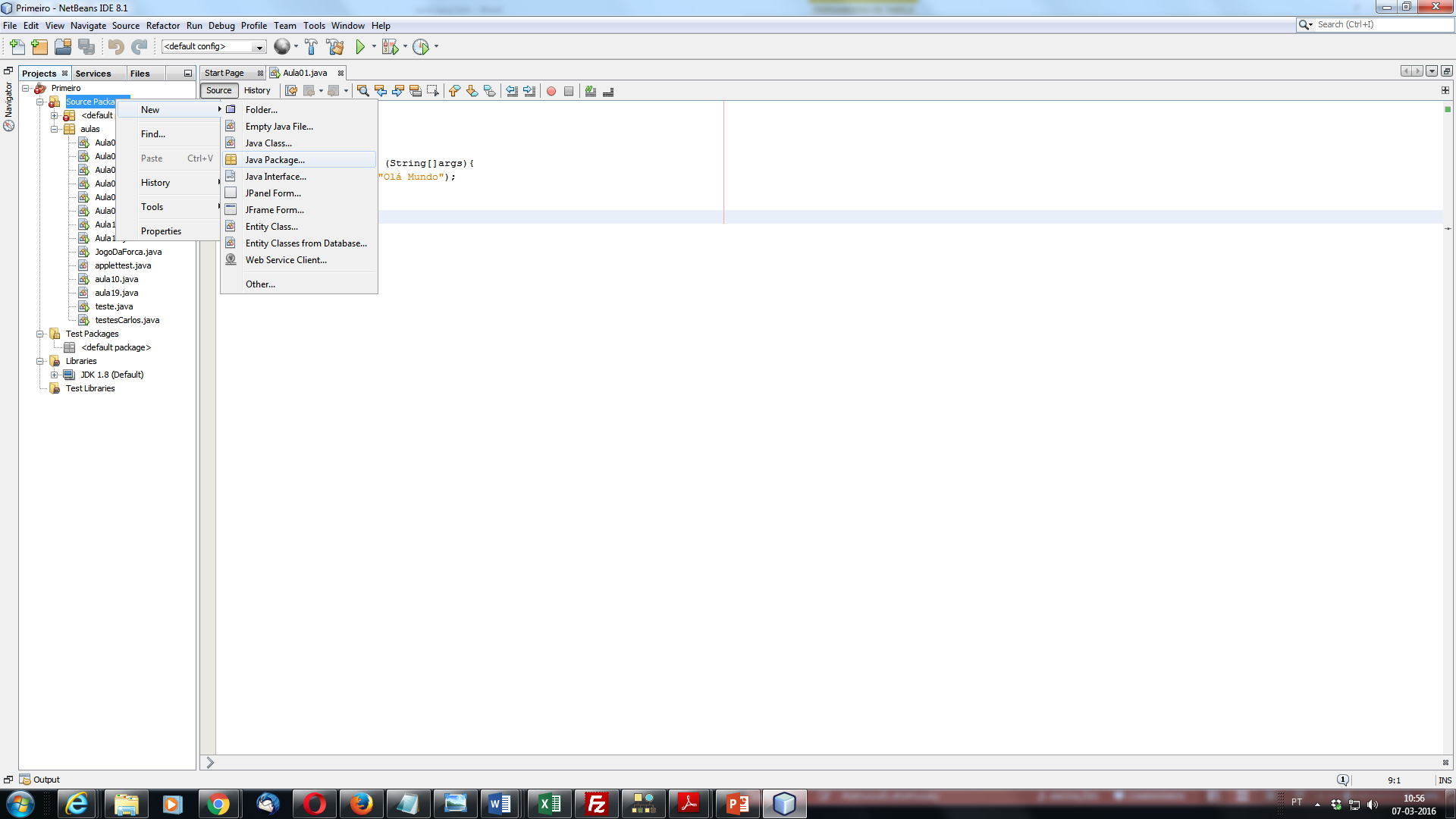 Trabalhar o projeto – 2º Criar a classe (Aula01) dentro do pacote aulas
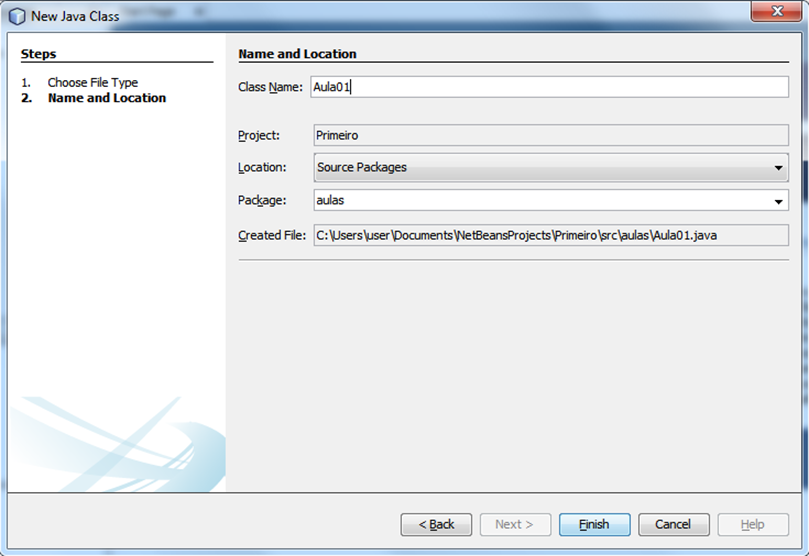 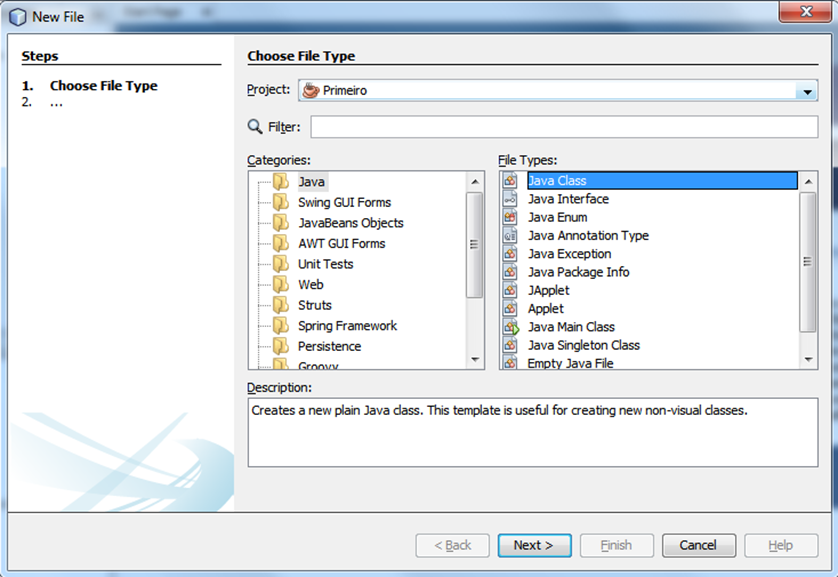 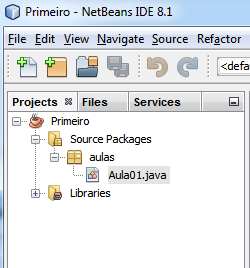 Uma class é igual a  ficheiro.JAVA
Indicar o caminho do ficheiro C:\Users\user\Documents\NetBeansProjects\JavaApplication1\src\aulas
Atalhos/ processo de trabalho
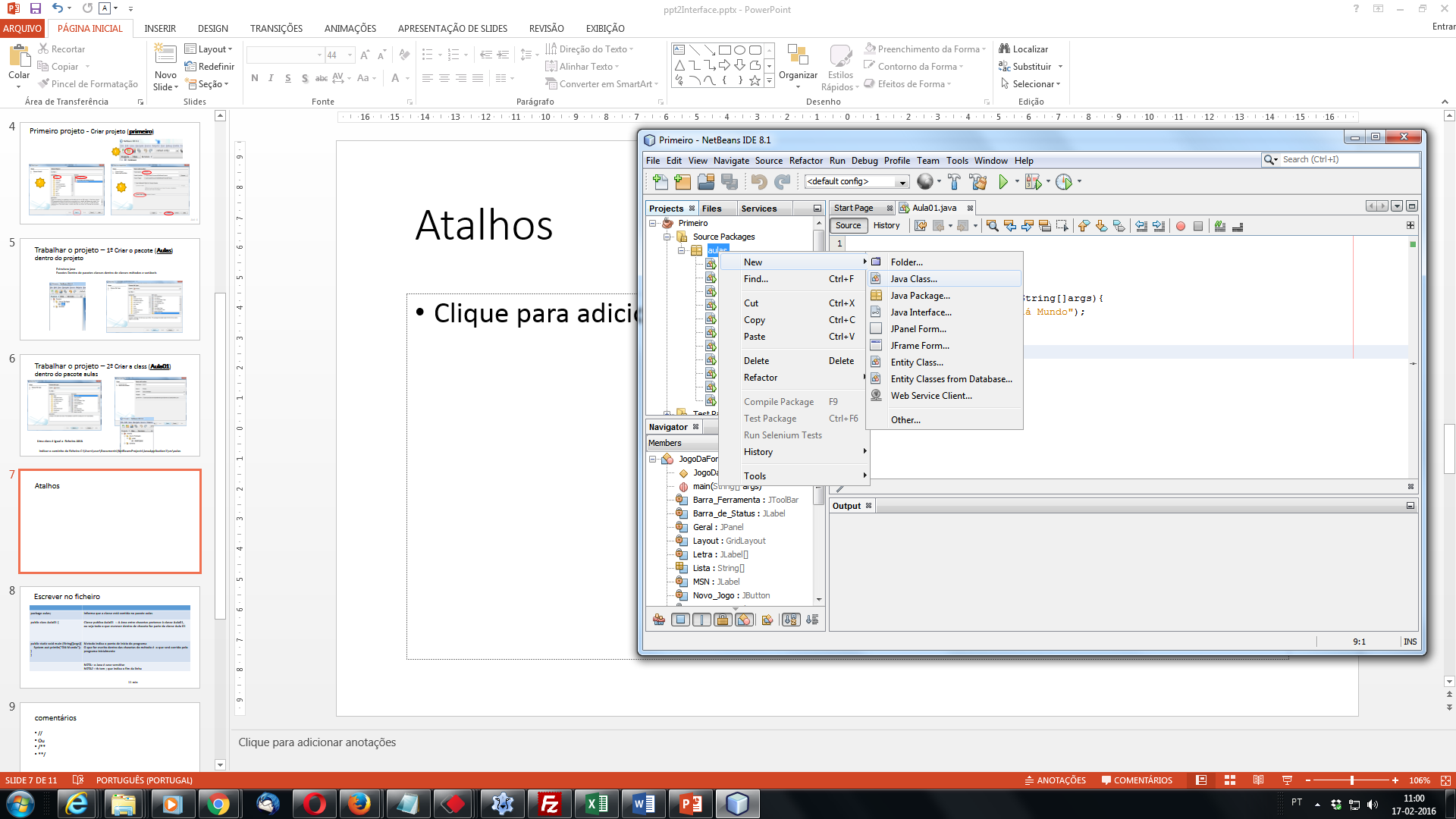 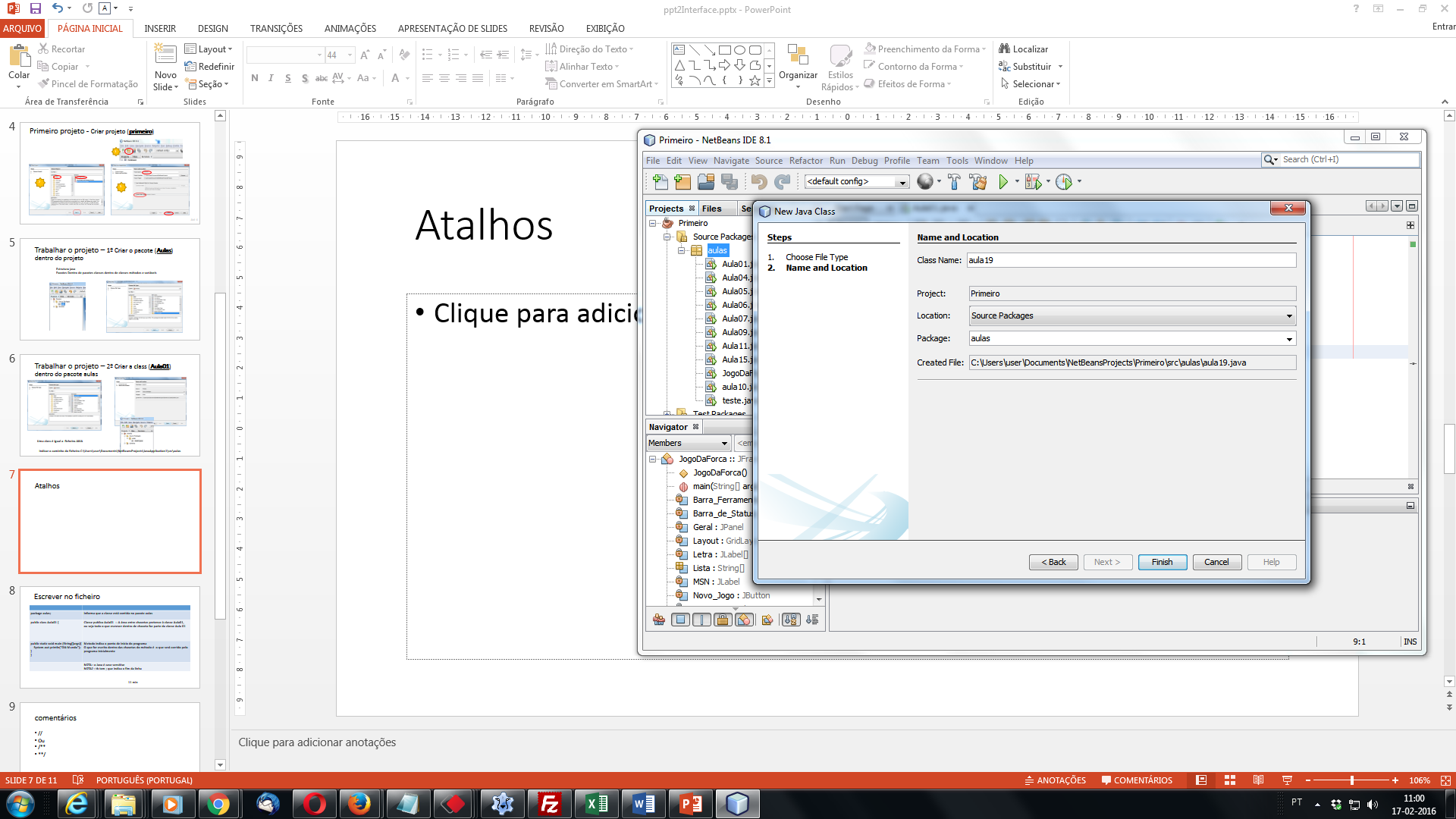 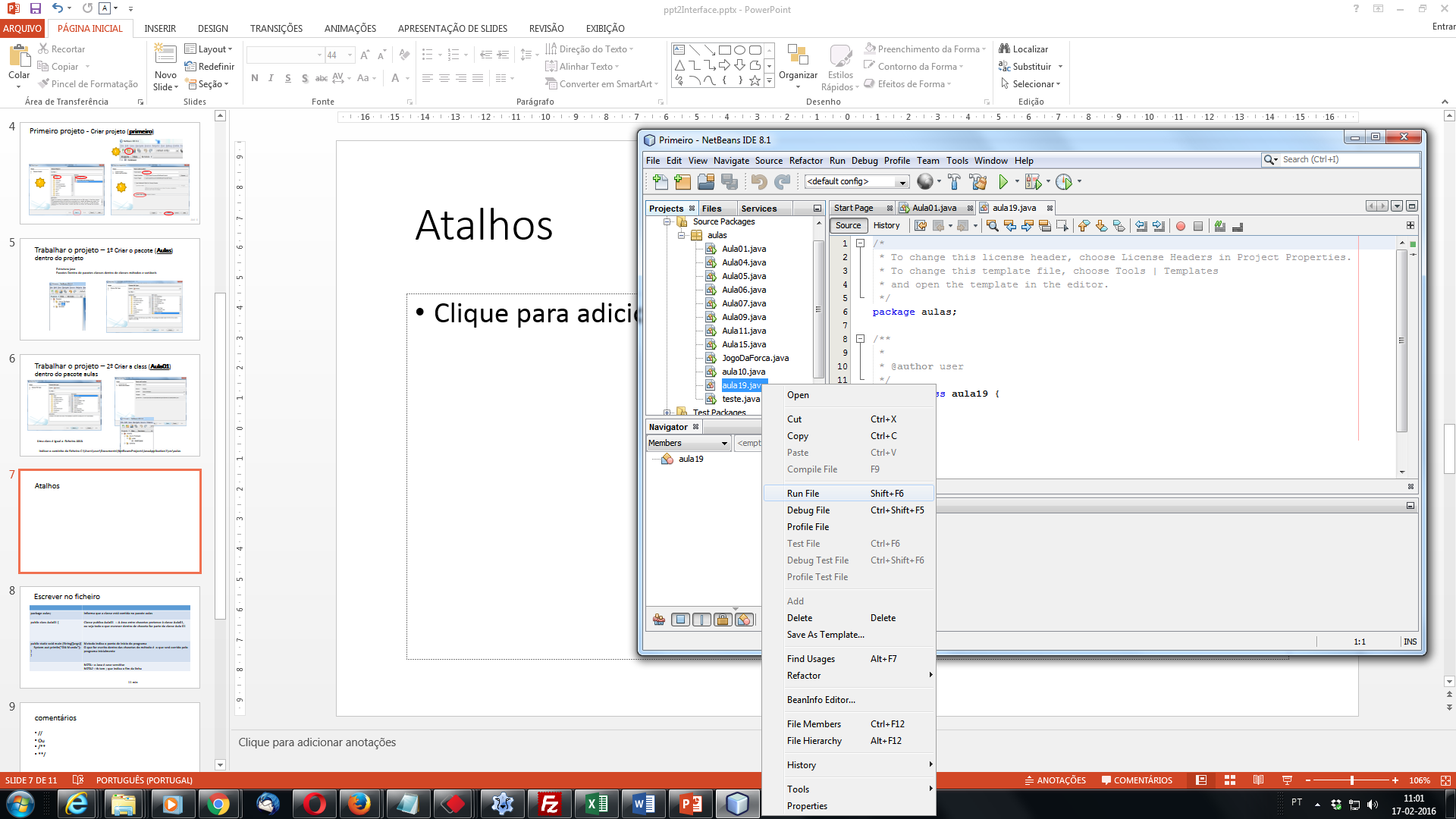 Escrever no ficheiro
11 min
comentários
//
Ou
/**
**/
Criar uma nova Class (Aula04) dentro do pacote Aulas
Correr o programa quando temos 
do que um separador aberto
Pode ser com Shift+F6
Ou
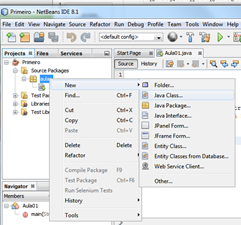 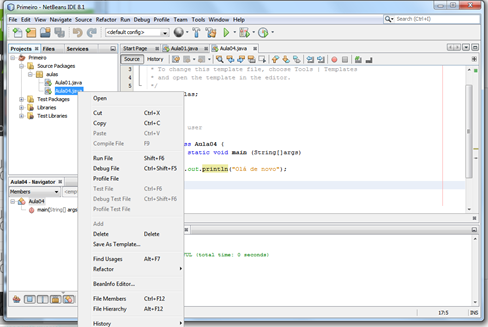 Variáveis
public class Aula04 {
    public static void main (String[]args)
    {
        int x;
        x=100;
    System.out.println("Olá de novo "+x);
    }
   }